Великая Отечественная Война
1941-1945
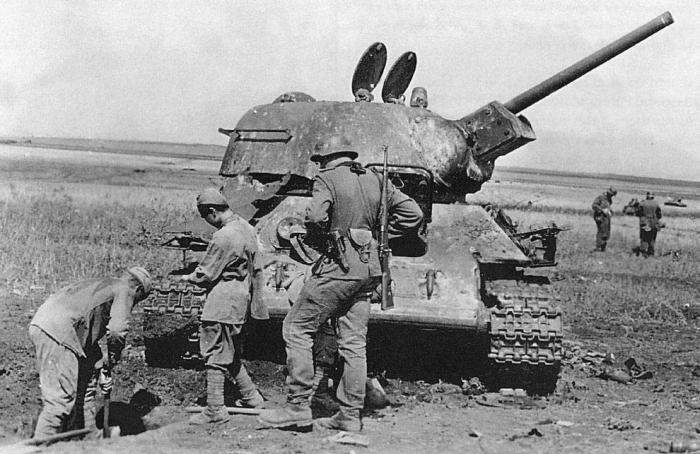 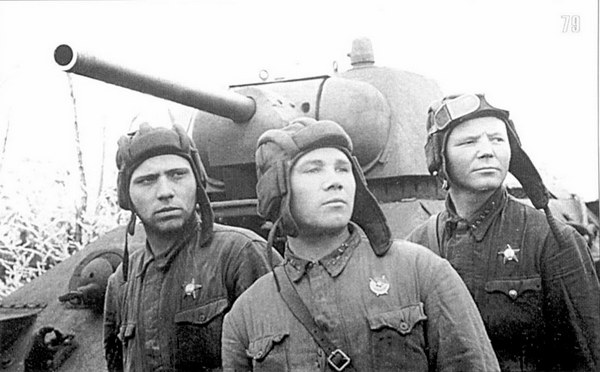 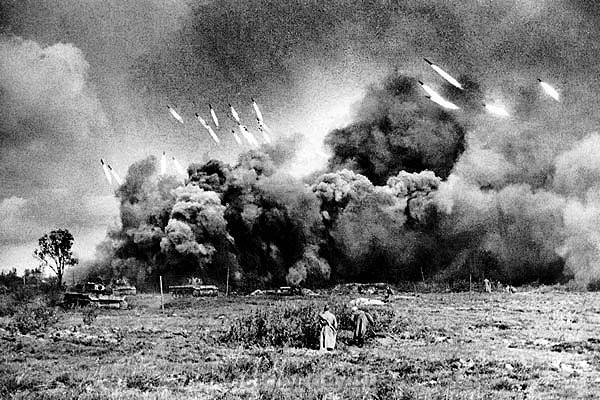 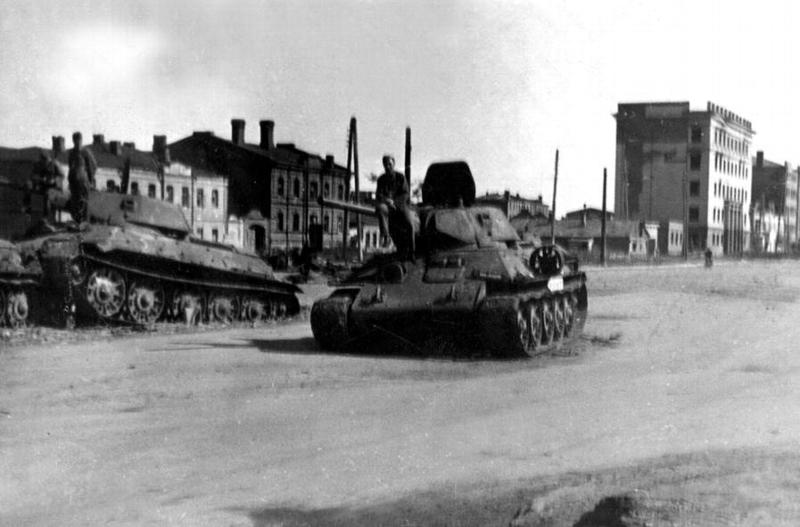 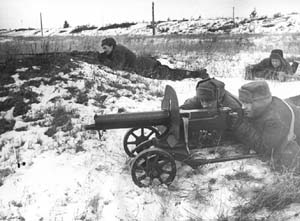 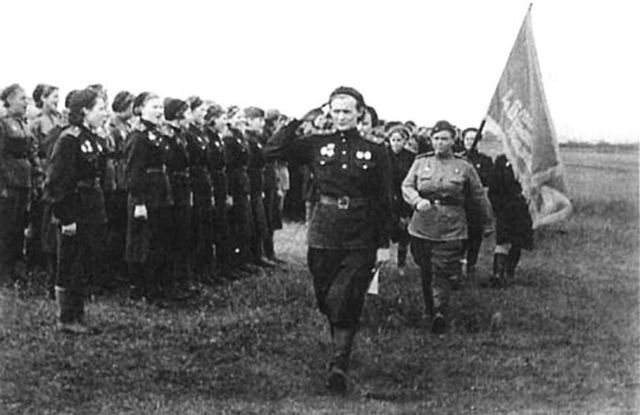 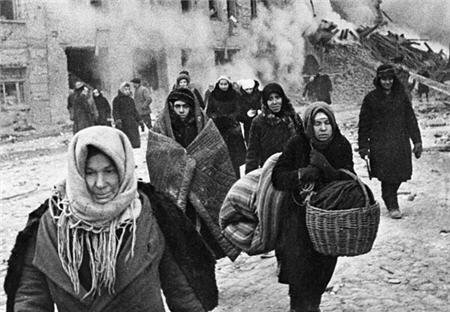 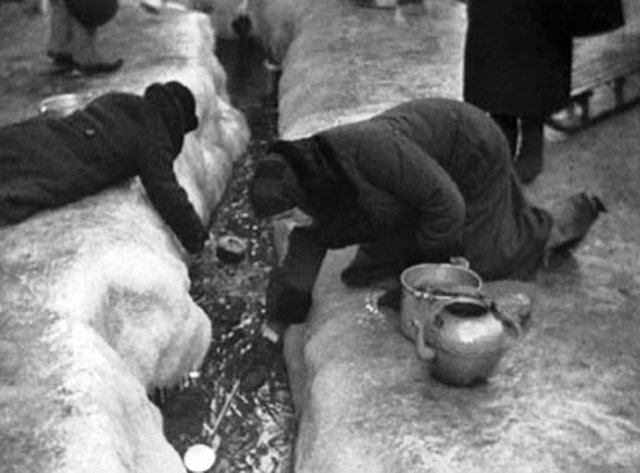 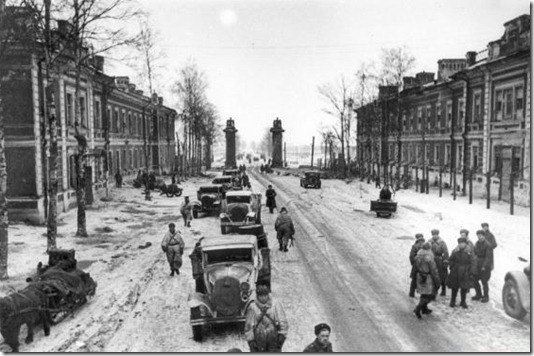 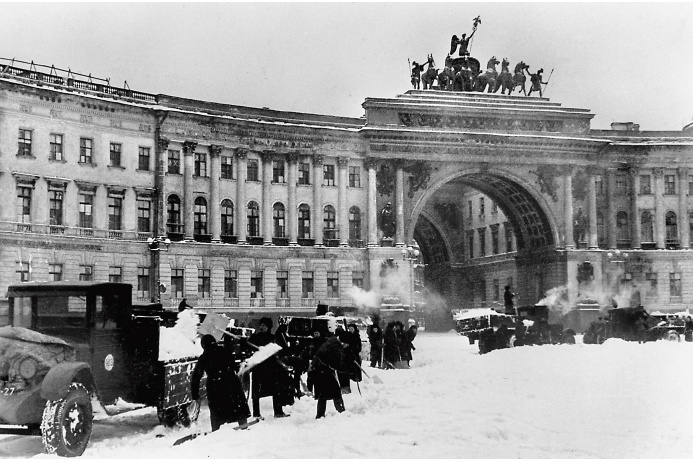 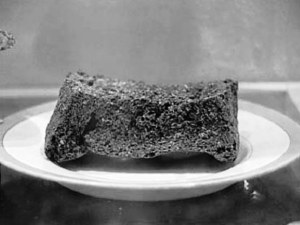 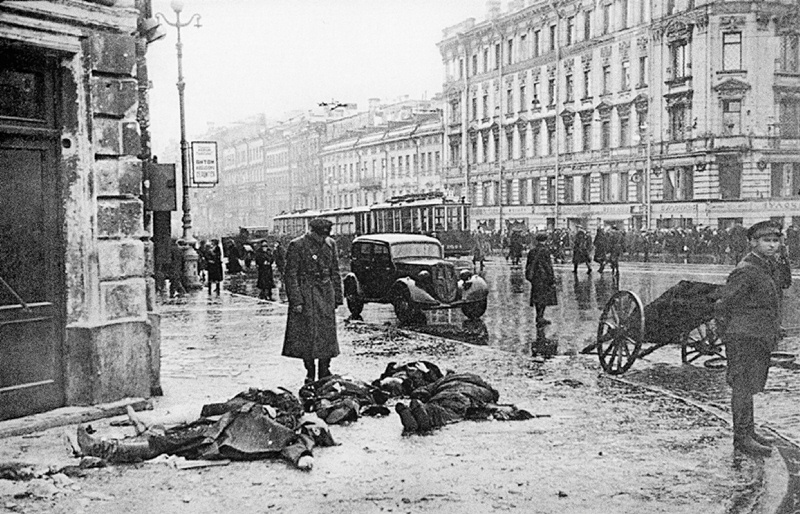 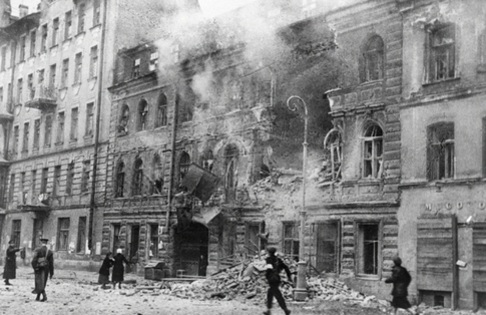 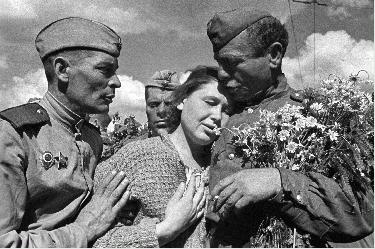 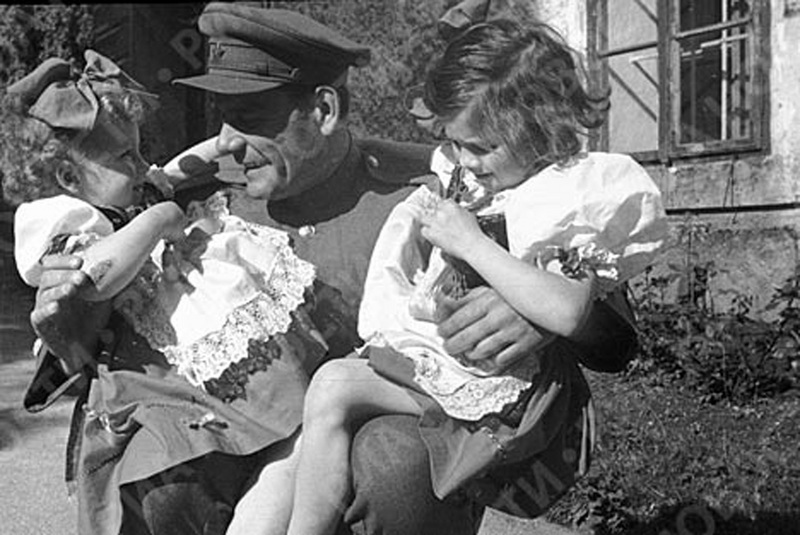 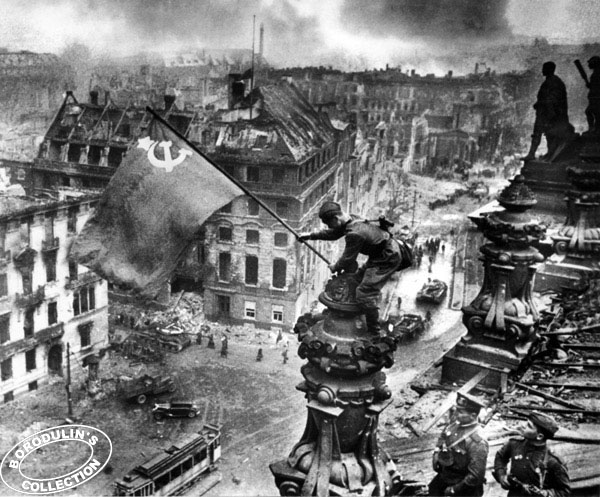 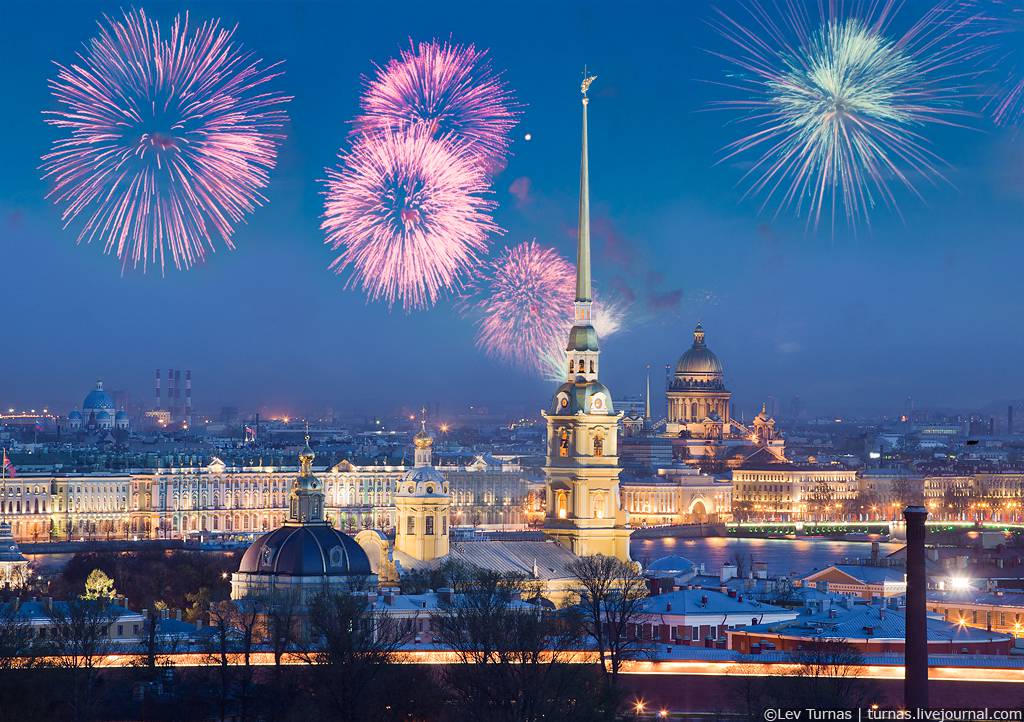 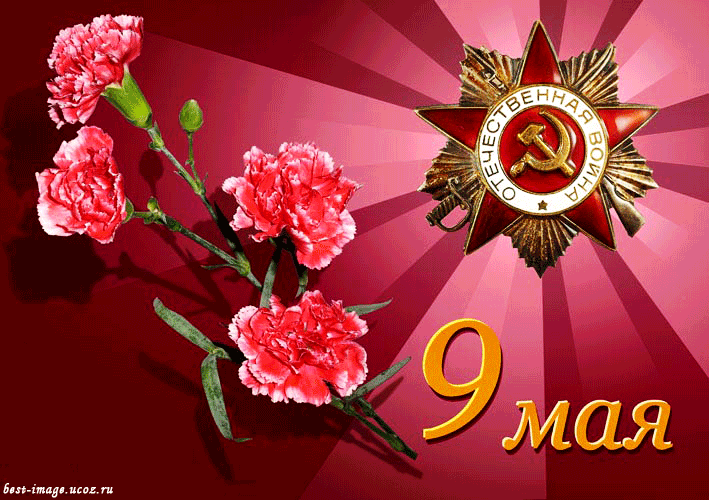